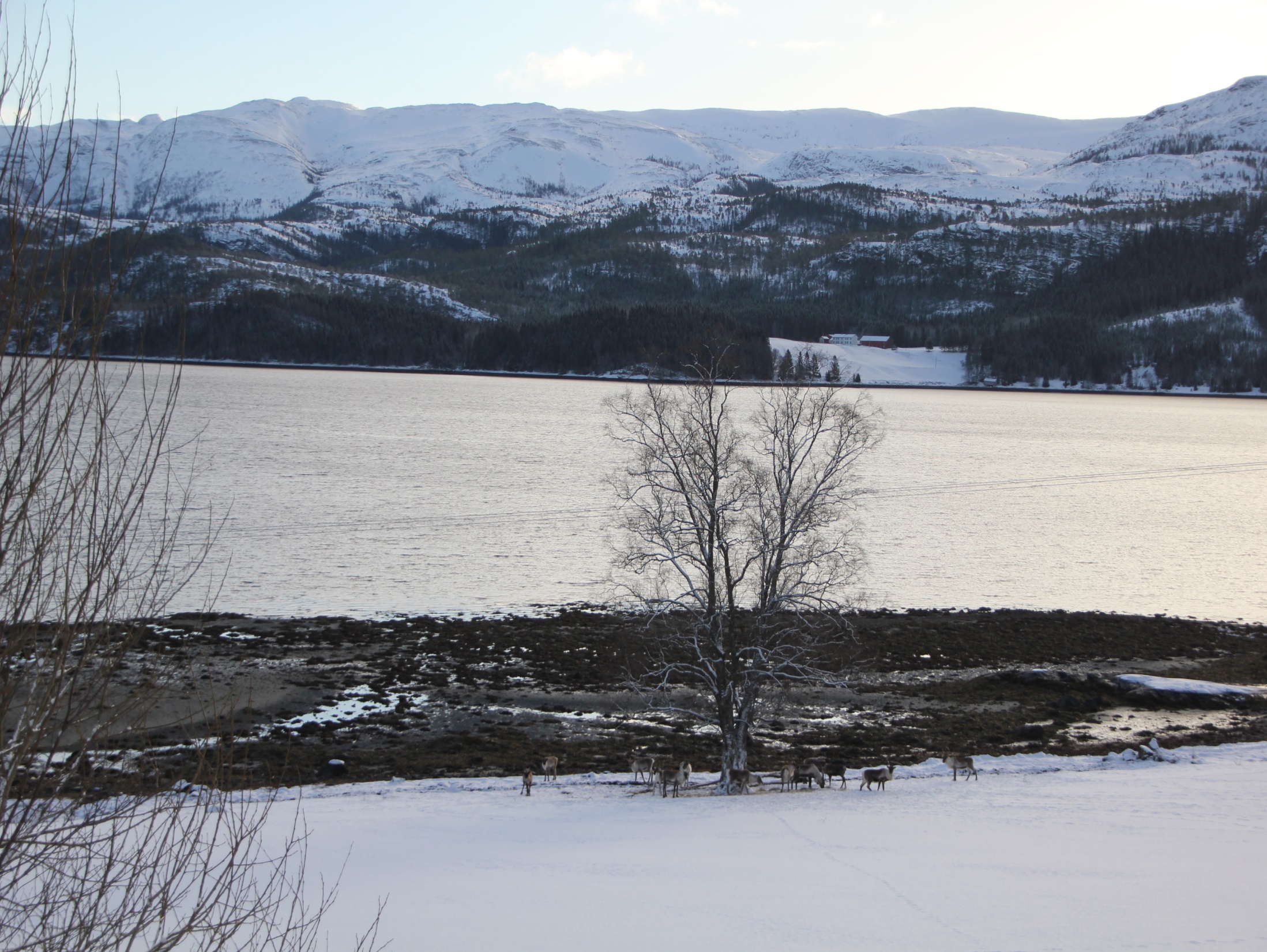 God jul og godt nyttår!
Med hilsen 
Botnan og omegn Historielag